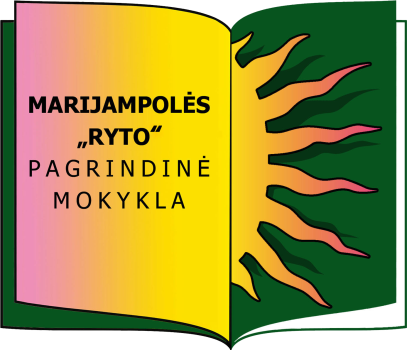 Marijampolės“RYTO” pagrindinė mokykla
Kviečia į 
priešmokyklinę, 
pirmas, 
penktas ir kitas klases
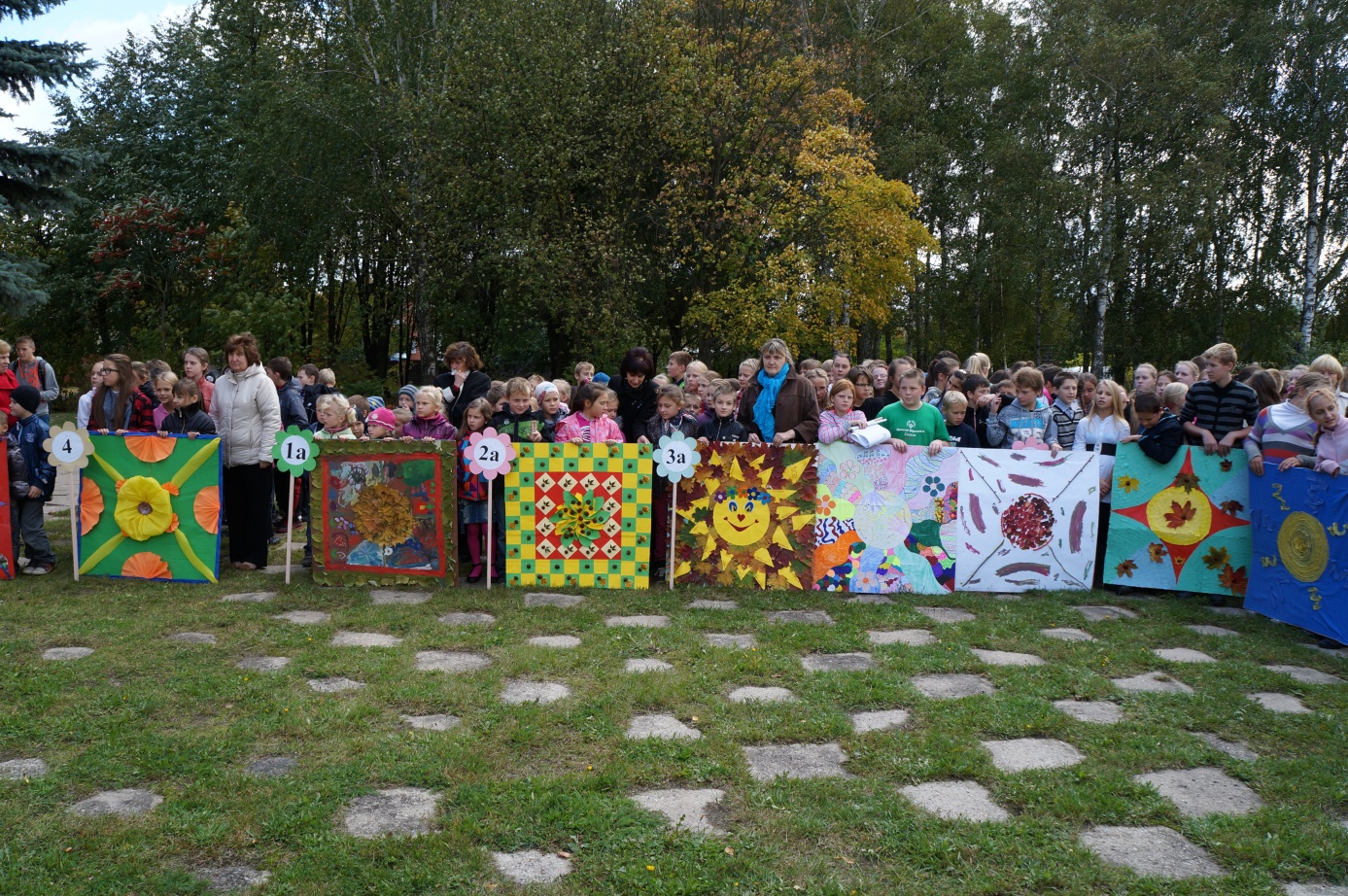 Sausio 29 d. 17.30 val.
į atvirų durų dieną
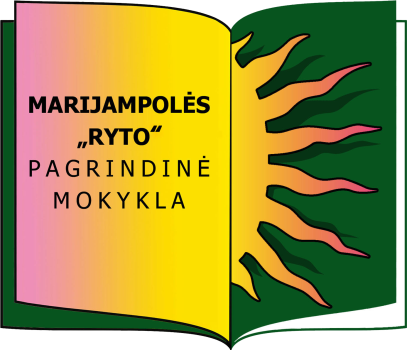 Marijampolės“RYTO” pagrindinė mokykla
Teikia paslaugas:
Logopedas, 
Spec. pedagogas, 

Psichologas, 
Soc. pedagogas
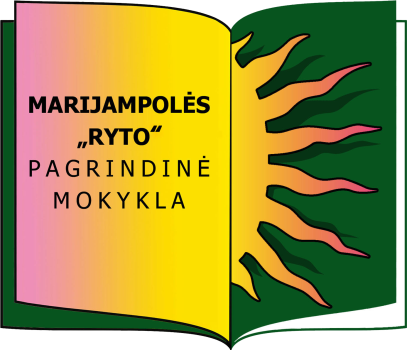 Marijampolės“RYTO” pagrindinė mokykla
Siūlomos veiklos:
Dramos
Dailės
Keramikos
Trimitininkų būrelis
Skautų ir Valančiukų sambūriai
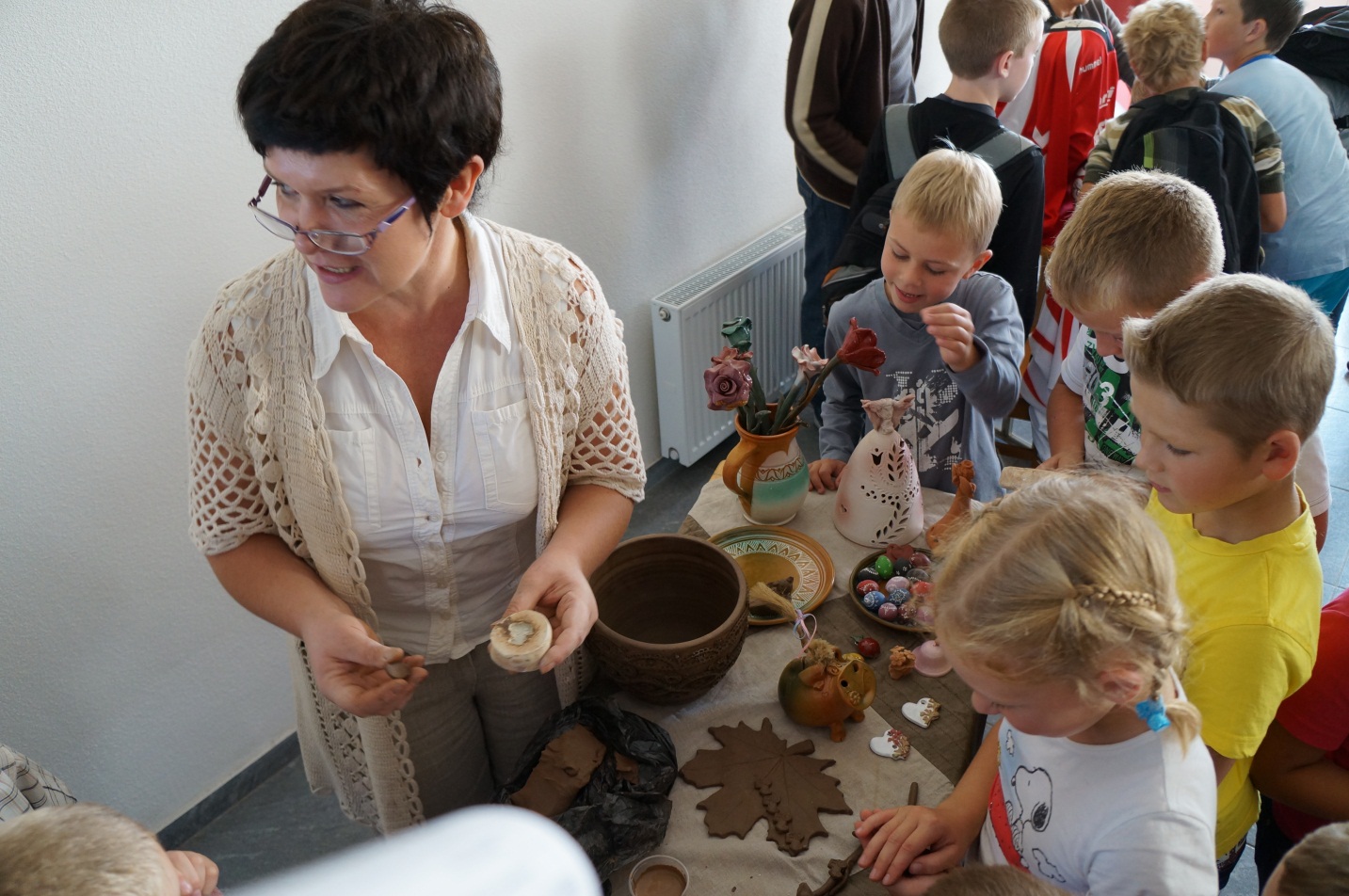 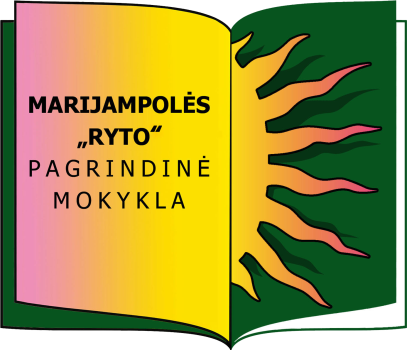 Marijampolės“RYTO” pagrindinė mokykla
Šokių
Choro
Sporto studijos
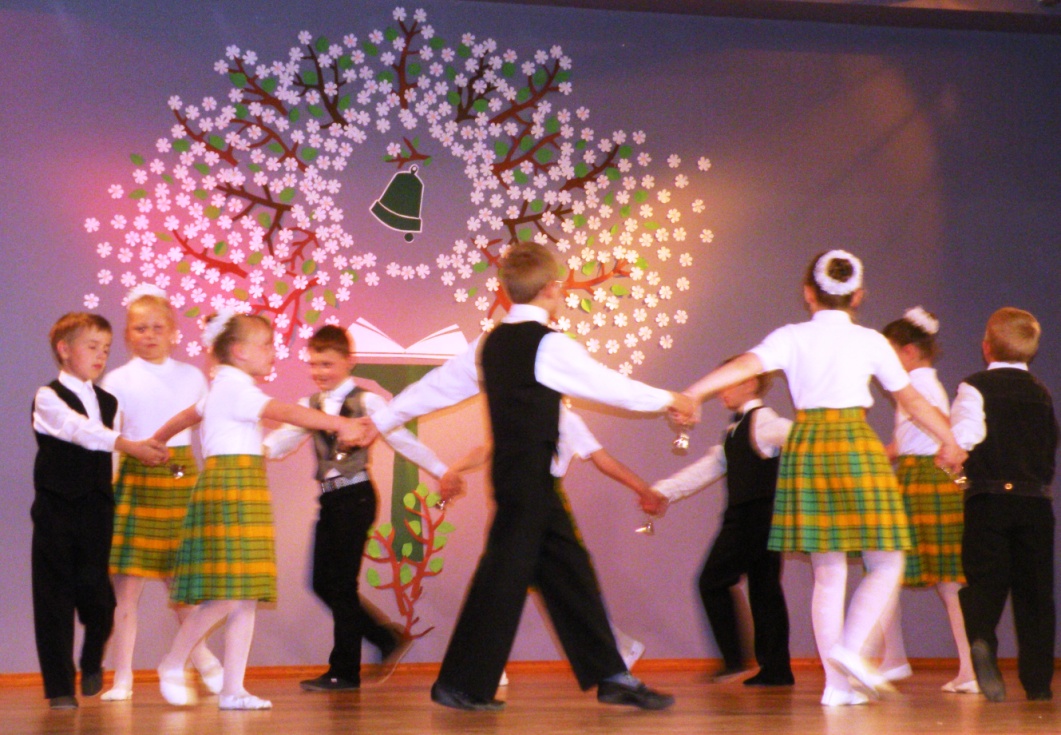 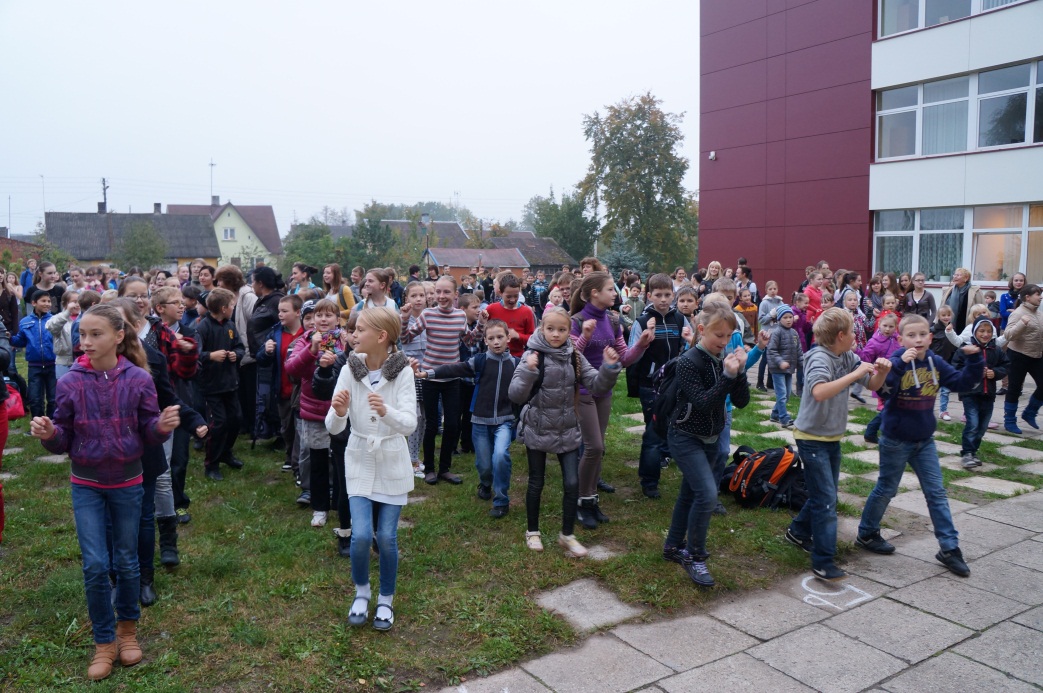 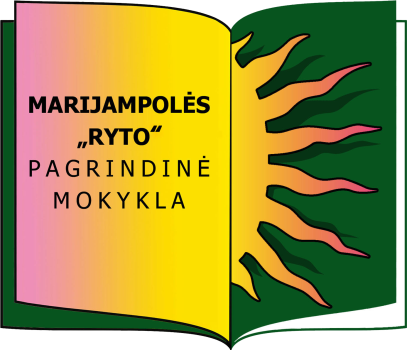 Marijampolės“RYTO” pagrindinė mokykla
Technologijų
Kompiuterinio raštingumo
Robotų ir programavimo būreliai
Suteikiame galimybę 
     1 – 4 kl. mokiniams 
     dirbti kompiuteriu
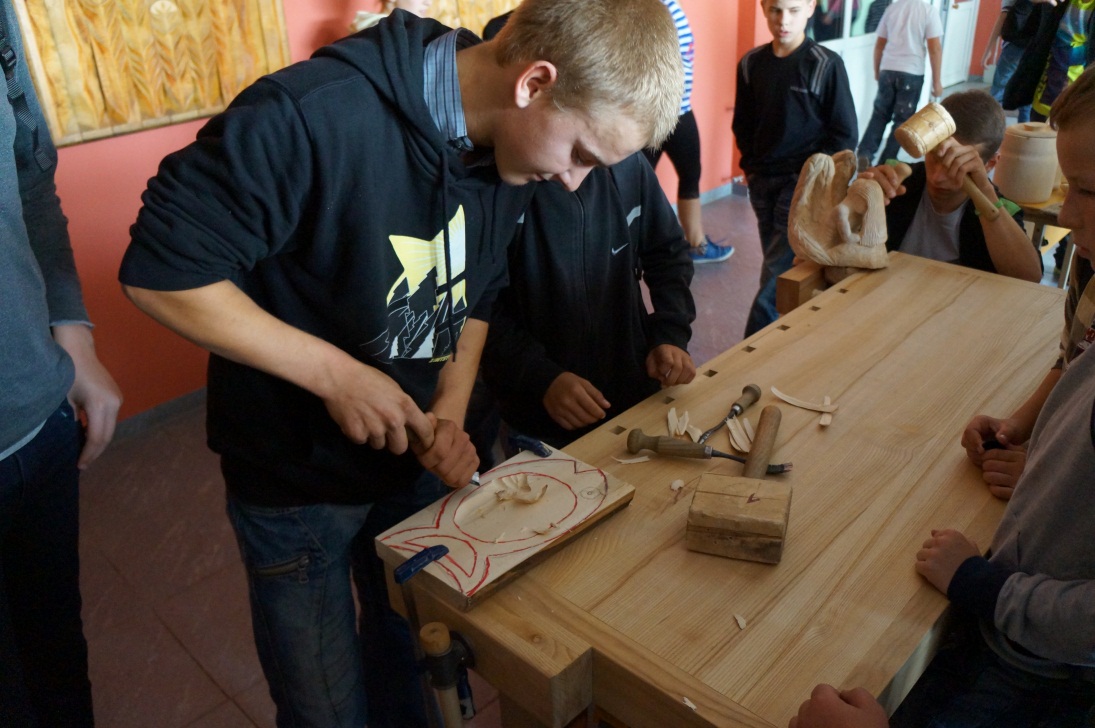 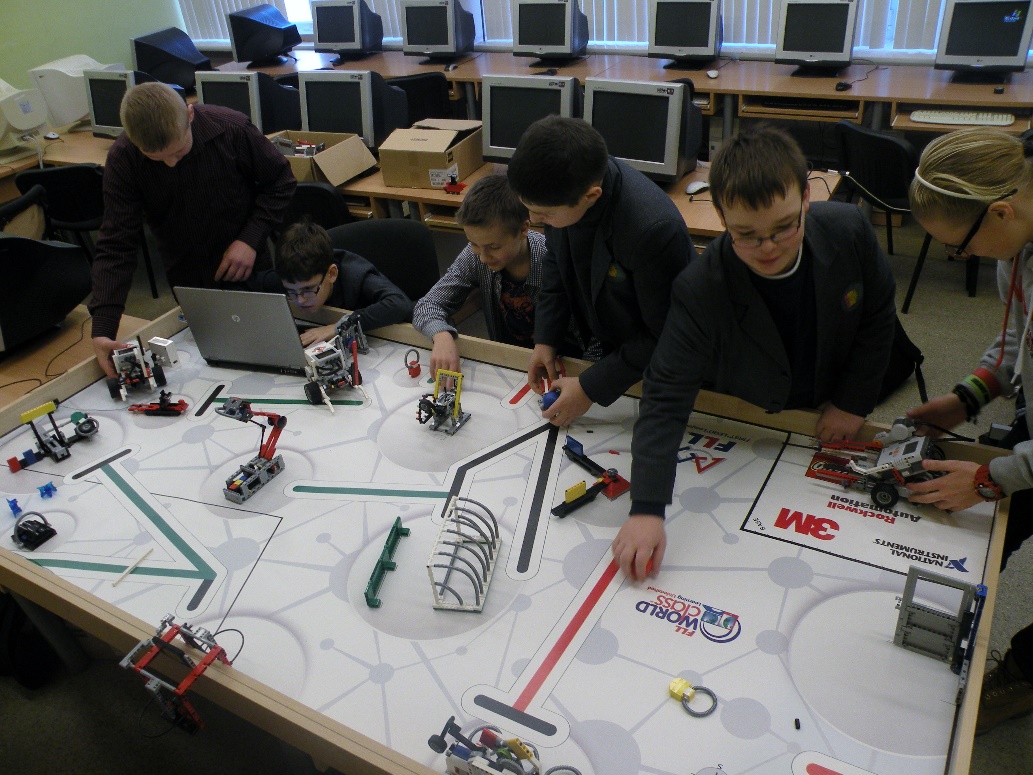 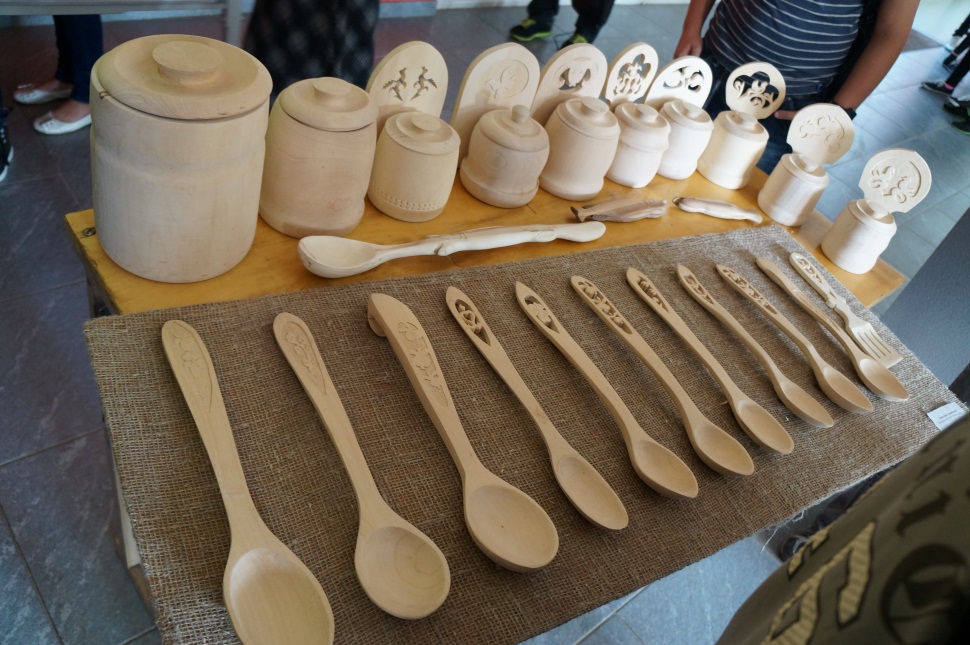 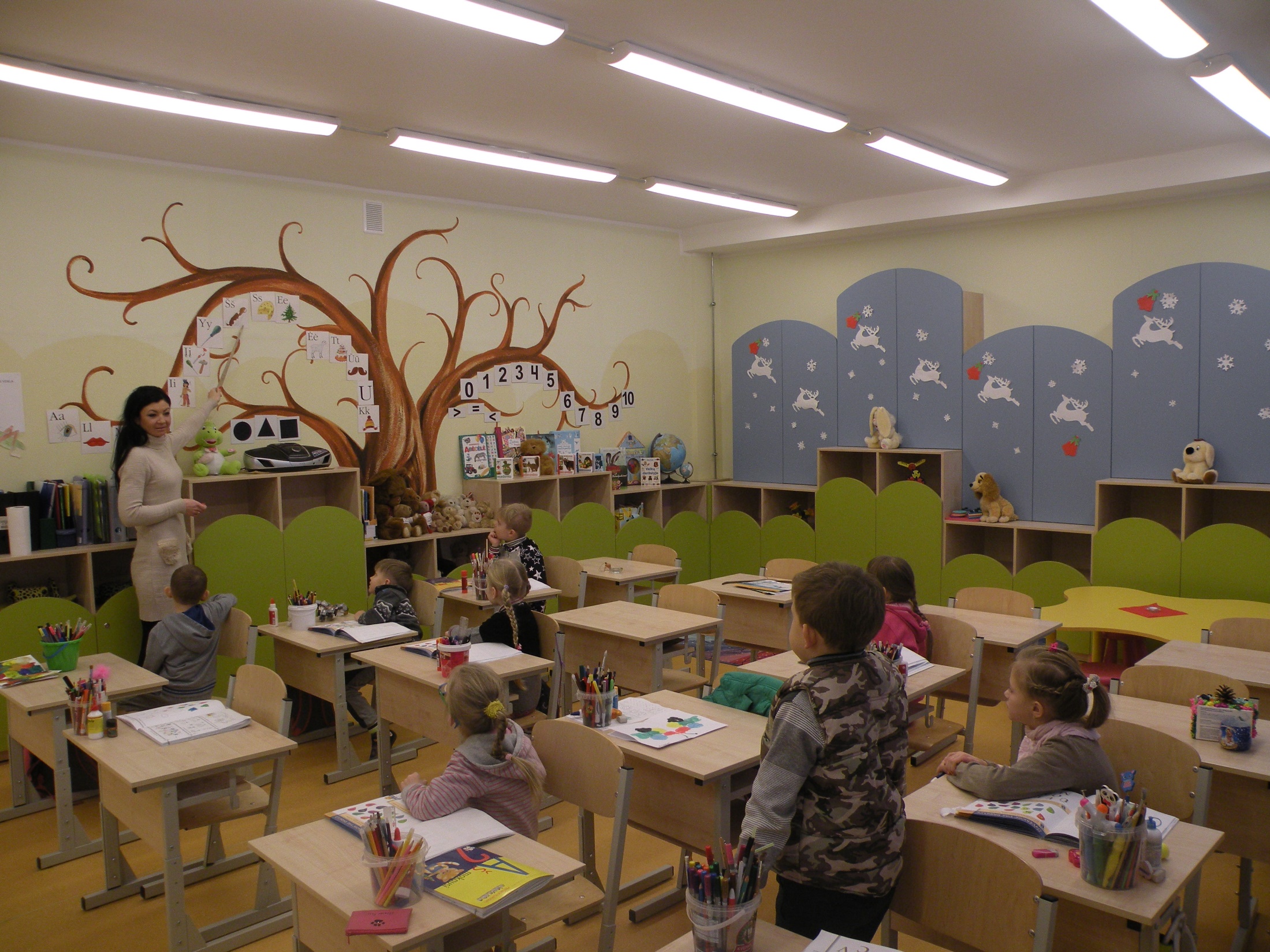 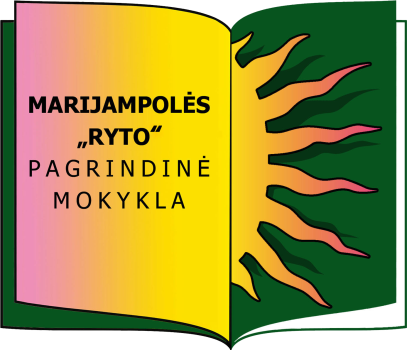 Marijampolės“RYTO” pagrindinė mokykla
Veikia pailginta darbo dienos grupė
Yra priešmokyklinio ugdymo grupė
Toliau gyvenančius  veža MOKYKLINIS AUTOBUSIUKAS
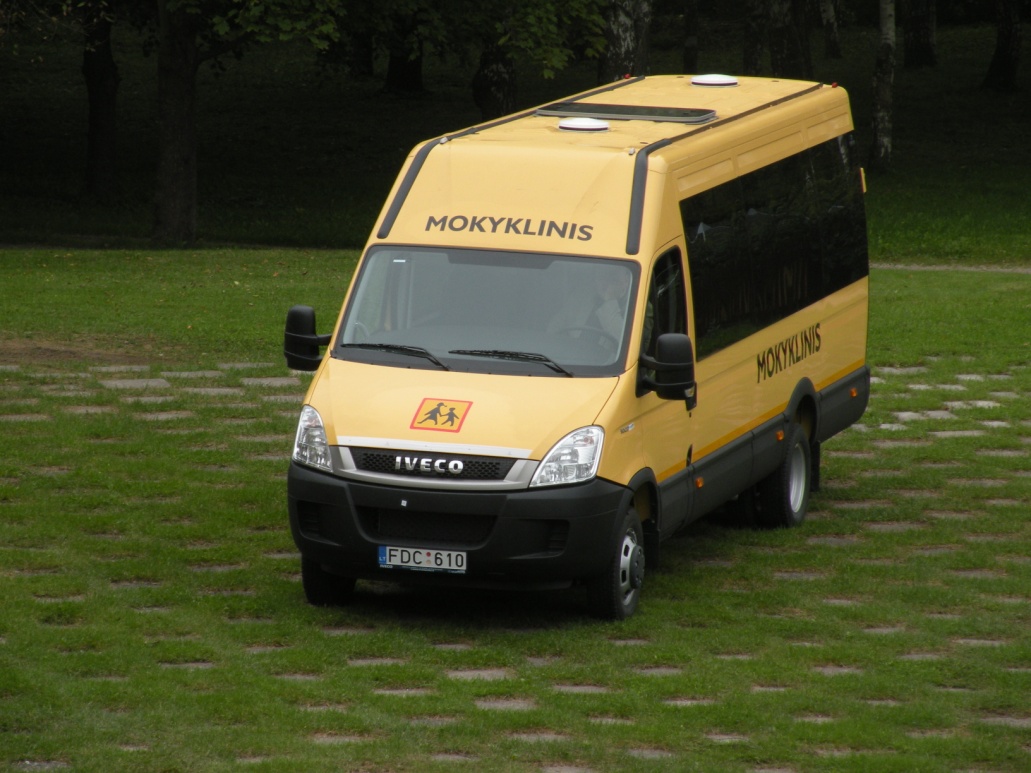 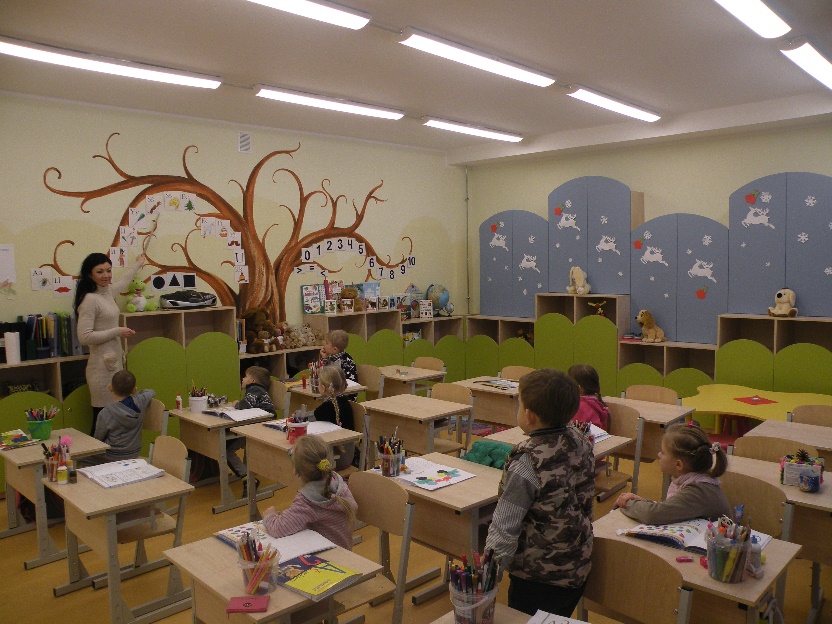 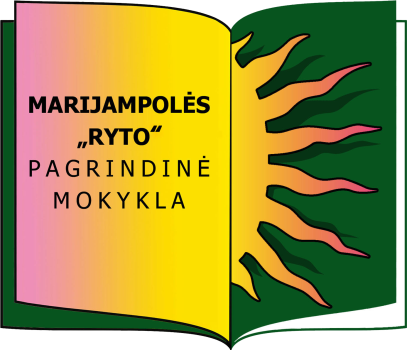 Marijampolės“RYTO” pagrindinė mokykla
Kviečia būsimuosius:
priešmokyklinės grupės vaikučius;
pirmokus;
penktokus;  
Sausio 29 d. (ketvirtadienį) 17.30 val. į ATVIRŲ DURŲ DIENĄ
Kviečiame apsilankyti,
Ir pačiam tai pamatyti.
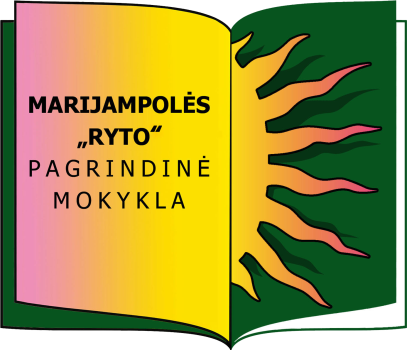 Marijampolės“RYTO” pagrindinė mokykla
Laukiame JŪSŲ !
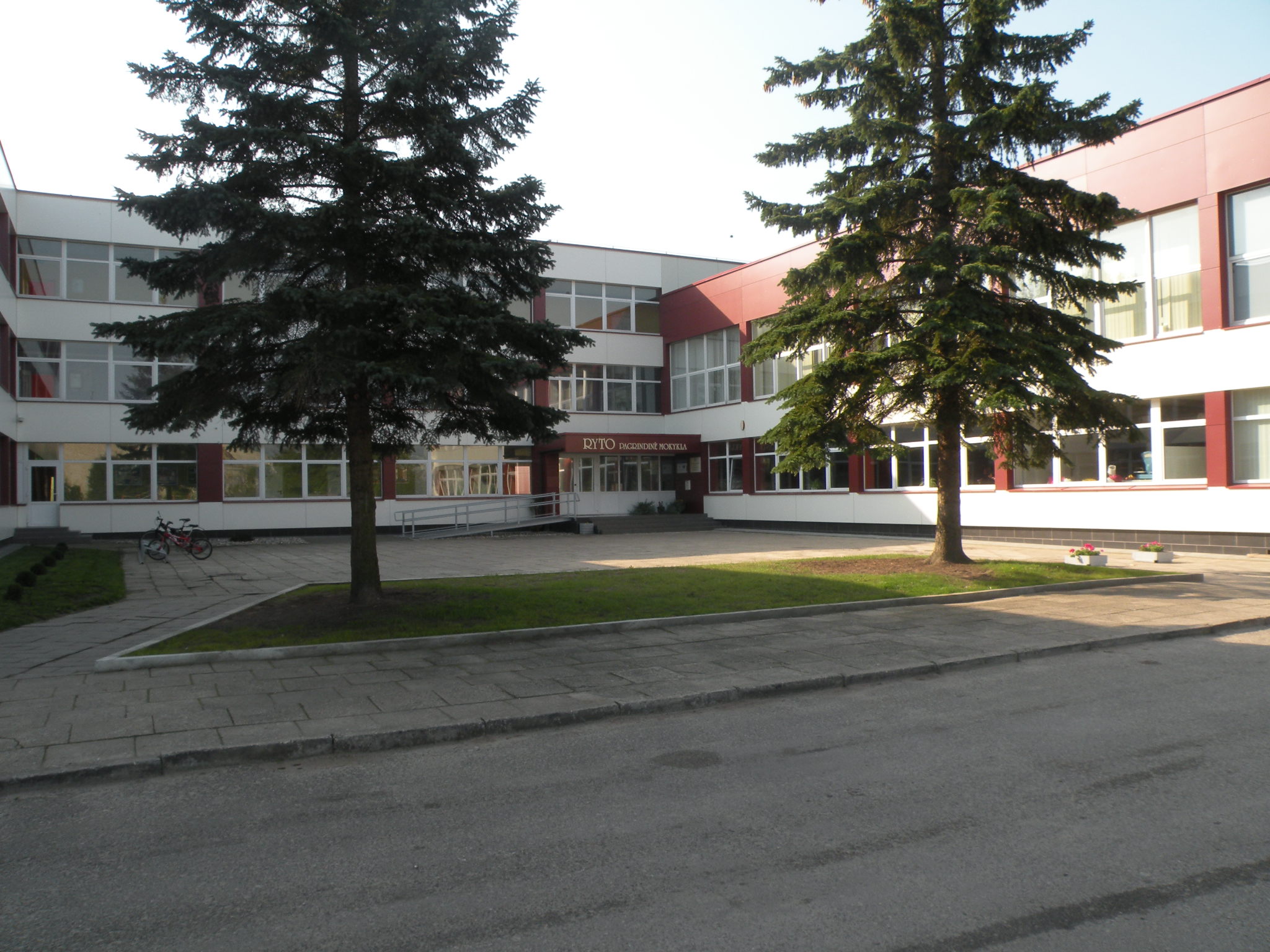 Telefonai
 Raštinės 8-673 91044
 Pavaduotojos 8-673 91907
 
 Mūsų adresas
 Mokyklos 22, Marijampolė
www.rytomok.lt